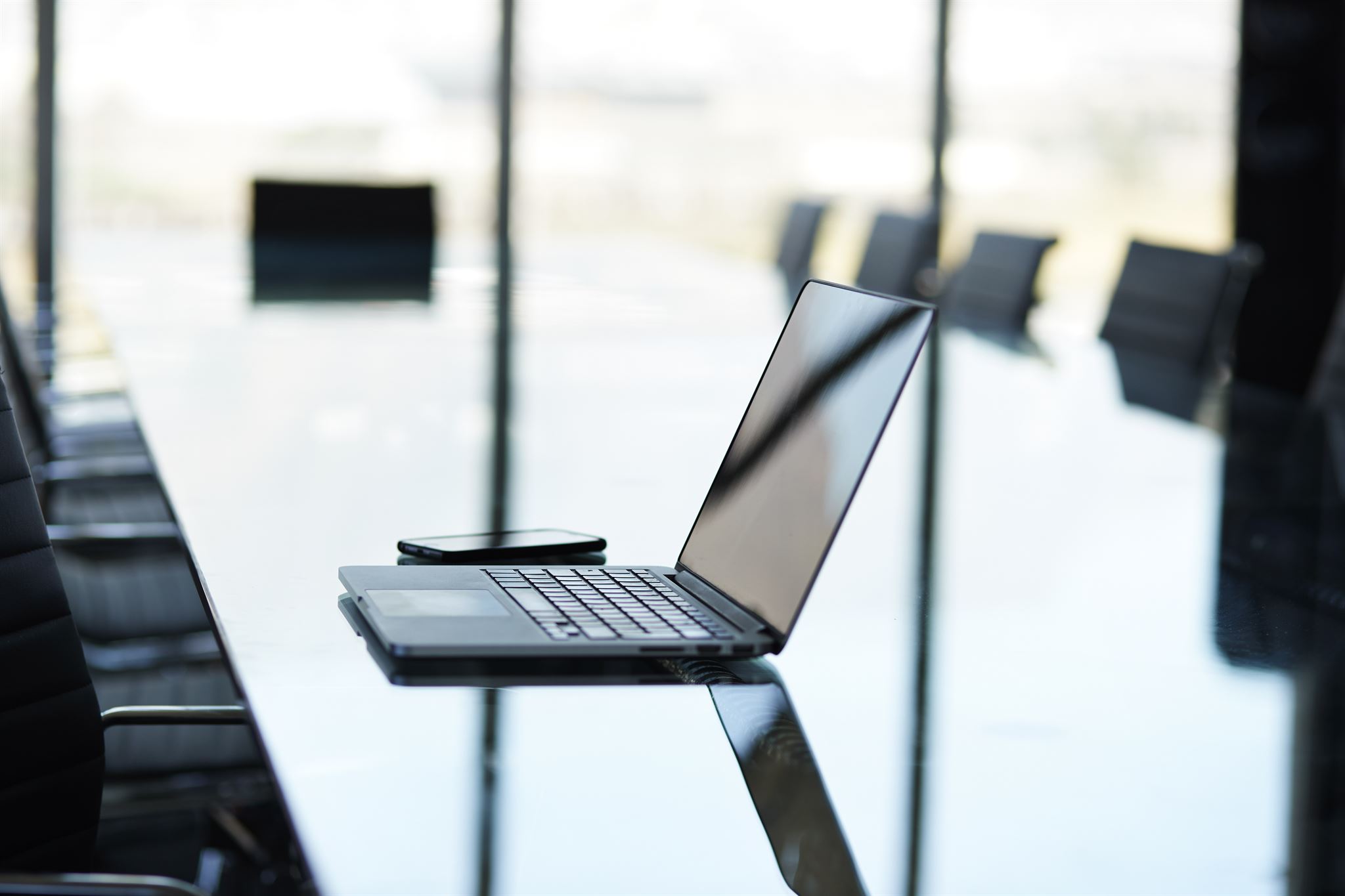 Jak správně vytvářet prezentaci v PowerPointu s využitím Copilota
Efektivní tipy pro profesionální prezentace s Copilotem
[Speaker Notes: Obsah vygenerovaný umělou inteligencí může být nesprávný.

---

Tato prezentace vás provede procesem vytváření efektivní prezentace v PowerPointu s pomocí inovativního nástroje Copilot. Ukážeme si, jak využít PowerPoint k vytvoření profesionálních snímků a jak Copilot usnadňuje a zrychluje tento proces.]
Program prezentace
Úvod do PowerPointu a Copilota
Plánování prezentace
Vytváření snímků
Využití Copilota při tvorbě obsahu
Optimalizace a finalizace prezentace
[Speaker Notes: V naší prezentaci se nejprve seznámíme s PowerPointem a funkcemi Copilota. Poté se zaměříme na plánování prezentace, vytváření snímků, využití Copilota při tvorbě obsahu a nakonec na optimalizaci a finalizaci prezentace. Každý krok je důležitý pro úspěšné předání vašeho sdělení.]
Úvod do PowerPointu a Copilota
[Speaker Notes: PowerPoint je jedním z nejpoužívanějších nástrojů pro vytváření prezentací. Jeho snadné ovládání a široké možnosti přizpůsobení umožňují uživatelům vytvářet vizuálně atraktivní snímky. Copilot, nový nástroj od Microsoftu, nabízí inteligentní funkce, které usnadňují a zefektivňují proces tvorby obsahu.]
Software pro prezentace
Microsoft PowerPoint je široce používaný software pro vytváření a úpravu prezentací pro různé účely.
Ideální pro spolupráci
PowerPoint usnadňuje spolupráci mezi uživateli a umožňuje sdílení prezentací s ostatními snadno a rychle.
Multimedia možnosti
Uživatelé mohou do prezentací zahrnout text, obrázky a grafiku, což činí obsah interaktivním a zajímavým.
Co je Microsoft PowerPoint
[Speaker Notes: Microsoft PowerPoint je software pro vytváření prezentací, který umožňuje uživatelům prezentovat informace pomocí textu, obrázků a grafiky. Je ideální jak pro osobní, tak profesionální účely a umožňuje snadnou spolupráci a sdílení prezentací s ostatními uživateli.]
Představení Copilota a jeho funkcí
AI Asistent pro prezentace
Copilot je pokročilý AI nástroj, který zjednodušuje proces vytváření prezentací a zvyšuje uživatelskou efektivitu.
Generování obsahu
Nástroj nabízí rychlé generování obsahu, což šetří čas a umožňuje uživatelům soustředit se na důležité aspekty prezentace.
Návrhy designu
Copilot poskytuje inteligentní návrhy designu, které zlepšují vizuální přitažlivost prezentací a podporují kreativitu uživatelů.
Automatizace úkolů
Automatizuje opakující se úkoly, což zjednodušuje práci uživatelů a zvyšuje produktivitu během vytváření prezentací.
[Speaker Notes: Copilot je AI nástroj od Microsoftu, který pomáhá uživatelům vytvářet prezentace v PowerPointu. Nabízí funkce jako generování obsahu, návrhy designu a automatizaci opakujících se úkolů, čímž šetří čas a zvyšuje efektivitu práce na prezentacích.]
Plánování prezentace
[Speaker Notes: Plánování je klíčovým krokem ve vytváření prezentace. Zde se zaměříme na to, jak definovat cíle své prezentace a určit, kdo je vaše publikum. Správné plánování pomáhá vytvořit obsah, který je relevantní a přitažlivý pro cílové posluchače.]
Definování cíle a publika
Definování cíle
Jasně definovaný cíl prezentace je klíčový pro úspěch. Pomáhá udržovat zaměření a strukturu obsahu.
Poznání publika
Porozumění vašemu publiku je nezbytné pro přizpůsobení obsahu a stylu prezentace, aby byly efektivní.
Přizpůsobení obsahu
Obsah prezentace by měl být přizpůsoben tak, aby efektivně oslovil publikum a zůstal relevantní.
[Speaker Notes: Před začátkem tvorby prezentace je důležité mít jasně definovaný cíl a pochopit, kdo bude vaše publikum. To vám pomůže přizpůsobit obsah a styl prezentace tak, aby byl co nejefektivnější a zaujal vaše posluchače.]
Strukturování obsahu
Úvod prezentace
Úvod by měl nastavit tón a kontext prezentace, aby publikum vědělo, co očekávat.
Hlavní tělo prezentace
Hlavní tělo by mělo obsahovat detailní informace a klíčové body, které chcete sdělit svému publiku.
Závěr a shrnutí
Na konci prezentace shrňte hlavní myšlenky a poskytněte závěrečnou reflexi pro lepší porozumění.
[Speaker Notes: Strukturování obsahu prezentace je zásadní pro logické a přehledné předání informací. Doporučuje se začít s úvodem, následným tělem prezentace, kde detailně rozvedete klíčové body, a zakončit shrnutím nebo závěrem.]
Vytváření snímků
[Speaker Notes: Vytváření snímků v PowerPointu je jednoduché, ale vyžaduje určité dovednosti. Zaměříme se na to, jak efektivně využívat šablony a rozložení, aby prezentace vypadala profesionálně, a jak správně vkládat text, obrázky a grafiku.]
Použití šablon a rozložení
Zajištění konzistence
Použití šablon pomáhá zajistit, že prezentace má jednotný vzhled a dojem. To posiluje profesionální prezentaci vašich myšlenek.
Úspora času
Užívání předpřipravených šablon šetří čas a úsilí při vytváření snímků. To umožňuje rychlejší a efektivnější přípravu prezentace.
Přizpůsobení šablon
Možnost přizpůsobení šablon podle vašich potřeb poskytuje flexibilitu a kreativitu při návrhu. To podporuje jedinečnost vaší prezentace.
[Speaker Notes: Šablony a rozložení jsou důležité pro zajištění konzistentního vzhledu vaší prezentace. PowerPoint nabízí širokou škálu šablon, které můžete upravit podle svých potřeb, což ušetří čas a úsilí při navrhování snímků.]
Vkládání textu, obrázků a grafiky
Zásady vkládání textu
Efektivní prezentace textu je zásadní pro čitelnost a porozumění. Měli byste používat jasné a stručné formulace.
Používání obrázků
Vysoce kvalitní obrázky mohou významně posílit vaše sdělení a učinit prezentaci vizuálně atraktivnější.
Grafika a design
Grafika a design by měly být použity tak, aby podporovaly vaše sdělení a usnadnily porozumění informacím.
[Speaker Notes: Vkládání textu, obrázků a grafiky do snímků je klíčovým krokem při vytváření prezentace. Měli byste se zaměřit na používání vysoce kvalitních obrázků a grafiky, které podpoří vaše sdělení, a na to, jak efektivně prezentovat text, aby byl snadno čitelný a přehledný.]
Využití Copilota při tvorbě obsahu
[Speaker Notes: Copilot může výrazně usnadnit proces tvorby obsahu pro vaši prezentaci. Jeho inteligentní návrhy a automatizace vám pomohou rychle generovat texty a vizuální prvky, což umožní více se soustředit na celkovou prezentaci.]
Automatizace tvorby obsahu
Efektivní automatizace
Copilot umožňuje rychlou automatizaci procesu tvorby obsahu, což šetří čas a zvyšuje produktivitu.
Organizovaná struktura
Automatizace zajišťuje, že prezentace je dobře strukturovaná a logicky uspořádaná, což usnadňuje porozumění.
Návrhy textu
Copilot navrhuje relevantní texty na základě zadaných informací, což zefektivňuje proces psaní.
[Speaker Notes: S pomocí Copilota můžete automatizovat tvorbu obsahu tím, že mu poskytnete základní informace a on vám navrhne texty a strukturu snímků. Tímto způsobem ušetříte čas a zajistíte, že vaše prezentace bude dobře organizovaná.]
Rady a návrhy od Copilota
Zlepšení designu prezentace
Copilot nabízí rady týkající se designu, které pomáhají vytvářet vizuálně přitažlivější prezentace.
Optimalizace struktury
Doporučená struktura prezentace od Copilota umožňuje efektivní předávání informací a udržení pozornosti publika.
Zlepšení obsahu
Copilot poskytuje rady týkající se obsahu, které zvyšují relevantnost a hodnotu informací pro posluchače.
[Speaker Notes: Copilot nabízí užitečné rady a návrhy, které vám pomohou zlepšit kvalitu vaší prezentace. Můžete se spolehnout na jeho doporučení týkající se designu, struktury a obsahu, což vám umožní vytvořit přitažlivější a efektivnější prezentaci.]
Optimalizace a finalizace prezentace
[Speaker Notes: Po dokončení návrhu prezentace je důležité ji optimalizovat a finalizovat. Controly konzistence a designu zajišťují, že prezentace je vizuálně atraktivní a snadno sledovatelná. Důležitou součástí je také zkouška a časování, abyste se ujistili, že máte vše pod kontrolou.]
Kontrola konzistence a designu
Konzistence textu
Zajištění konzistence textu zlepšuje čitelnost a srozumitelnost vaší prezentace. Udržujte jednotný styl písma a formátování.
Barevná schémata
Výběr správného barevného schématu zvyšuje vizuální přitažlivost a podporuje jasnost sdělení. Udržujte harmonii barev napříč snímky.
Styl a rozložení
Jednotný design a rozložení snímků pomáhá udržet pozornost publika. Využijte mřížky a strukturované uspořádání pro efektivní prezentaci.
[Speaker Notes: Před dokončením prezentace byste měli zkontrolovat konzistenci textu, barev a stylu napříč všemi snímky. Správný design pomáhá udržet pozornost publika a zajišťuje profesionální vzhled prezentace.]
Důležitost zkoušek
Provádění zkoušek prezentací zajišťuje, že máte materiál pod kontrolou a jste připraveni na prezentaci.
Zlepšení prezentace
Cvičením zlepšíte plynulost a efektivitu vaší prezentace, což povede k lepšímu doručení.
Časový limit
Zkoušení vám pomůže udržet se v časovém limitu a ujistit se, že nezapomenete na důležité body.
Zkouška a časování prezentace
[Speaker Notes: Provádění zkoušek prezentace je nezbytné pro úspěšné doručení. Cvičením si osvojíte materiál, zlepšíte své prezentace a zajistíte, že se vejdete do časového limitu. Tímto způsobem si můžete také ověřit, zda je vše plynulé a logické.]
Závěr
[Speaker Notes: Na závěr jsme se podívali na klíčové kroky při vytváření prezentace v PowerPointu s pomocí Copilota. Správné plánování, kvalitní obsah a efektivní vizuální prvky jsou klíčem k úspěšné prezentaci. Doufám, že tyto tipy a triky vám pomohou vytvořit nezapomenutelné prezentace.]